LECCIONES DE PROGRAMACIONINTERMEDIAS
Sensor Infrarojo
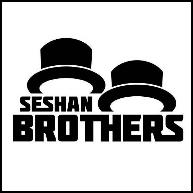 Objetivos
Aprenda a usar el Sensor Infrarrojo
Aprenda a hacer un sistema de control remoto y un programa que siga la baliza.
Aprenda a usar el Sensor Infrarrojo en sus tres principales modos
Conozca las limitaciones del Sensor Infrarrojo


Prerrequisitos: Bloque Interruptor, Bucle, Comparar y Matemáticas
© 2016 EV3Lessons.com, Last edit 7/06/2016
2
¿Qué hace el Sensor Infrarrojo?
Mide la proximidad de la baliza o algún objeto
Mide el ángulo de la baliza con respecto al sensor
Mide que botón es presionado en el control remoto.
La Baliza/Remoto se puede poner en 1 de sus 4 canales. El Sensor Infrarrojo se debe programar en el mismo canal. Esto permite usar múltiples remotos en la misma habitación
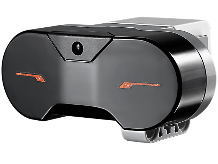 Sensor Infrarrojo
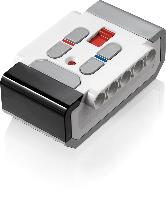 Baliza/Remoto
© 2016 EV3Lessons.com, Last edit 7/06/2016
3
Tres Modos de Uso
Funciona hasta 70 cm (expresadas como 100 unidades)
Modo de Proximidad
Entrega un tipo de unidad indefinido llamado Proximidad (no pulgadas ni centímetros)
Modo Baliza
Entrega la posición (ángulo) y distancia de la Baliza.La posición no es en grados.
Modo Remoto
Detecta que botón es presionado en el control.
Usaremos los tres modos en esta lección.
El bloque del Sensor Infrarrojo se encuentra en la pestaña amarilla
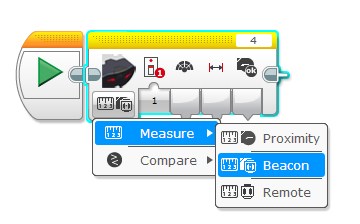 © 2016 EV3Lessons.com, Last edit 7/06/2016
4
Desafíos
Para aprender a usar el Sensor Infrarrojo deberá completar tres desafíos:
Desafío 1: Crea un control remoto para que el robot realice diferentes acciones dependiendo del botón que presione en el control remoto
Desafío 2: Seguidor de Baliza proporcional: El robot deberá moverse a donde sea que la Baliza se encuentre, usando proximidad y posición
Desafío 3: Compruebe la precisión del Sensor Infrarrojo al medir distancias
© 2016 EV3Lessons.com, Last edit 7/06/2016
5
Pseudocódigo/Pistas
© 2016 EV3Lessons.com, Last edit 7/06/2016
6
Solución: Control Remoto
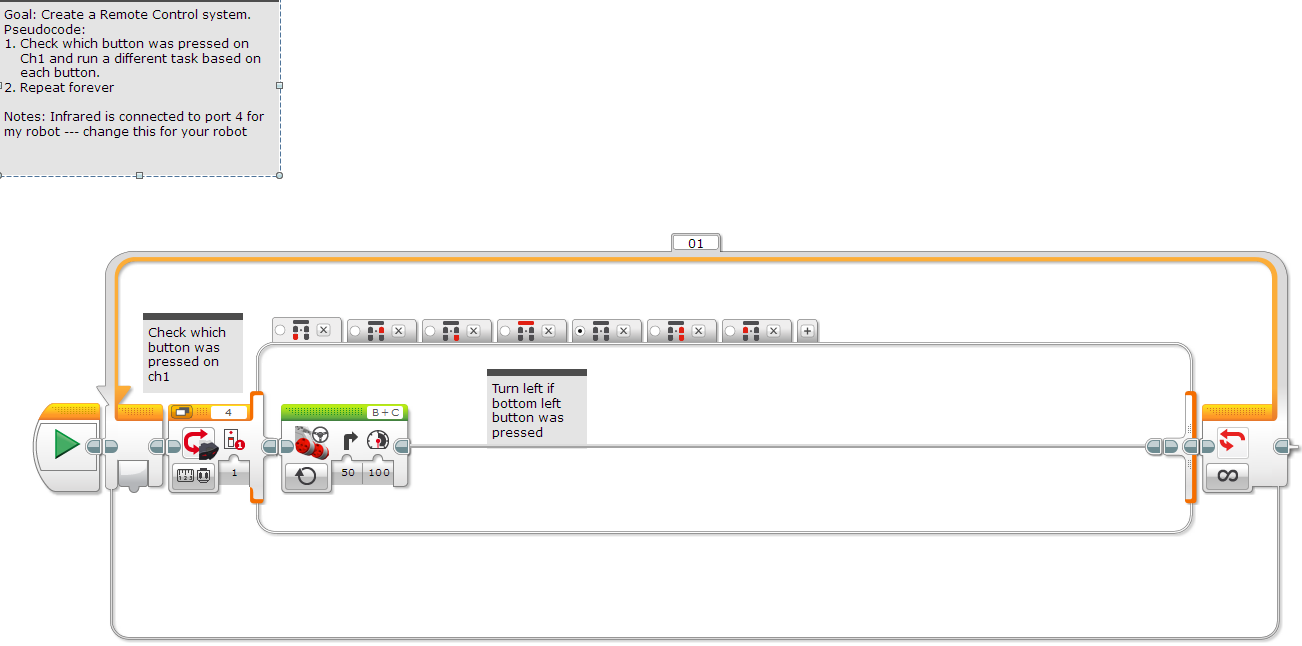 Asegúrese de poner su control remoto en el canal 1 usando el interruptor de su remoto
© 2016 EV3Lessons.com, Last edit 7/06/2016
7
Solución: Seguidor de Baliza
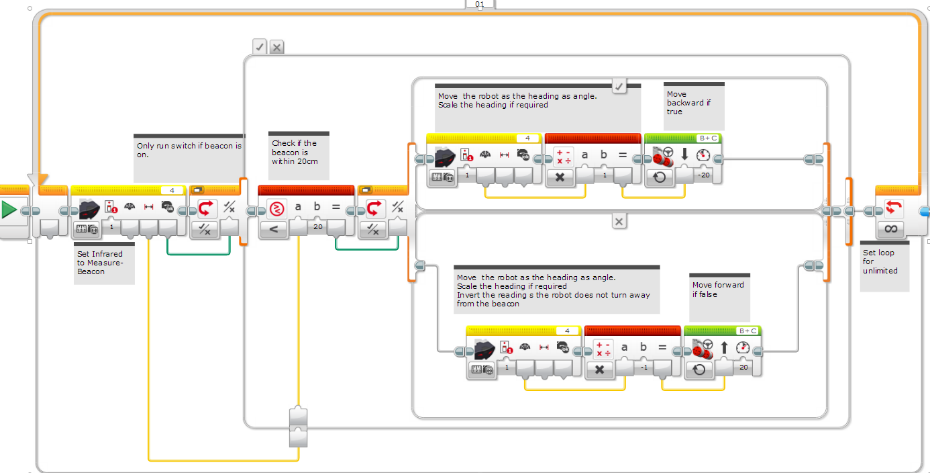 © 2016 EV3Lessons.com, Last edit 7/06/2016
8
Desafío 3: Comparación de Sensores
Instrucciones:
Sostenga cada sensor 10CM separados del material y revise las lecturas de Port View
Intenta en superficies reflectantes y no reflectantes
Lección: 
Las lecturas del Sensor Infrarrojo se basan en la luz reflejada. No será tan preciso para determinar la distancia de un objeto como el Sensor Ultrasónico.
© 2016 EV3Lessons.com, Last edit 7/06/2016
9
Guía de Debate
¿Cuales son los modos del Sensor Infrarrojo?
R: Proximidad, Baliza y Remoto
¿Puede el sensor infrarrojo medir distancia?
Sí, pero sin precisión, pues se basa en la reflexión de la luz infrarroja y el material que la reflecte.
© 2016 EV3Lessons.com, Last edit 7/06/2016
10
Siguientes Pasos
Consulte la lección Avanzada del Sensor Infrarrojo.
Consulte la lección Avanzada de Control Proporcional.
© 2016 EV3Lessons.com, Last edit 7/06/2016
11
Créditos
Este tutorial fue creado por Sanjay Seshan y Arvind Seshan
Mas lecciones disponibles en www.ev3lessons.com

Traducido por David Daniel Galván Medrano
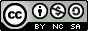 Este trabajo tiene licencia bajo  Creative Commons Attribution-NonCommercial-ShareAlike 4.0 International License.
© 2016 EV3Lessons.com, Last edit 7/06/2016
12